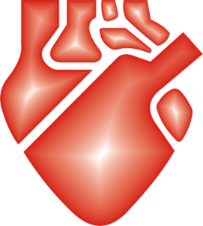 UNIVERSIDAD CENTROOCCIDENTAL “LISANDRO ALVARADO”COORDINACIÓN DE POSTGRADOCENTRO CARDIOVASCULAR REGIONAL“ASCARDIO”
REVISION DE EVIDENCIA CIENTIFICA
GRUPO 8

Jesús Pineda R3. 
Fabiola Viloria R2.
Sara Lehmann R1

Residente de Cardiología Clínica.
IC CON FEVI PRESERVADA
IC CON FEVI PRESERVADA
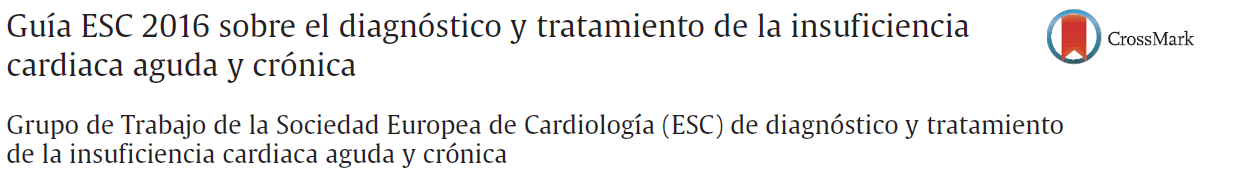 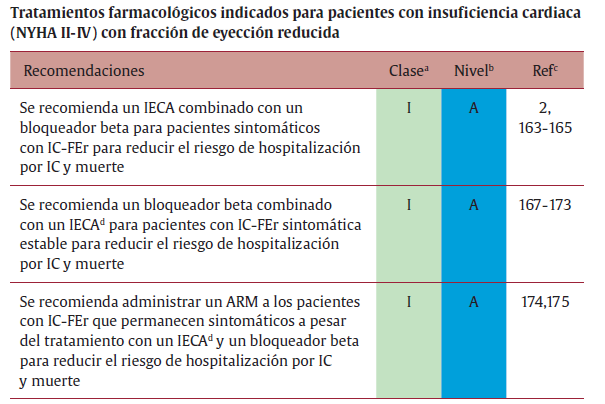 IC CON FEVI PRESERVADA
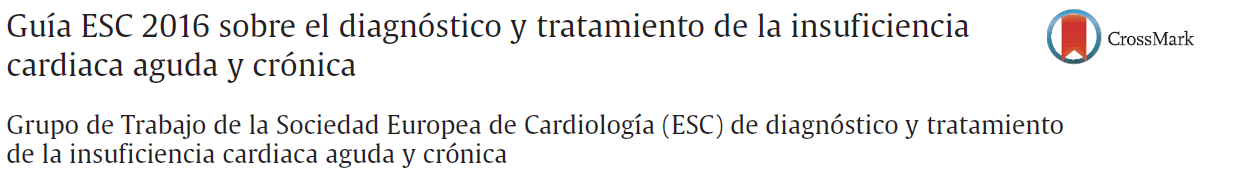 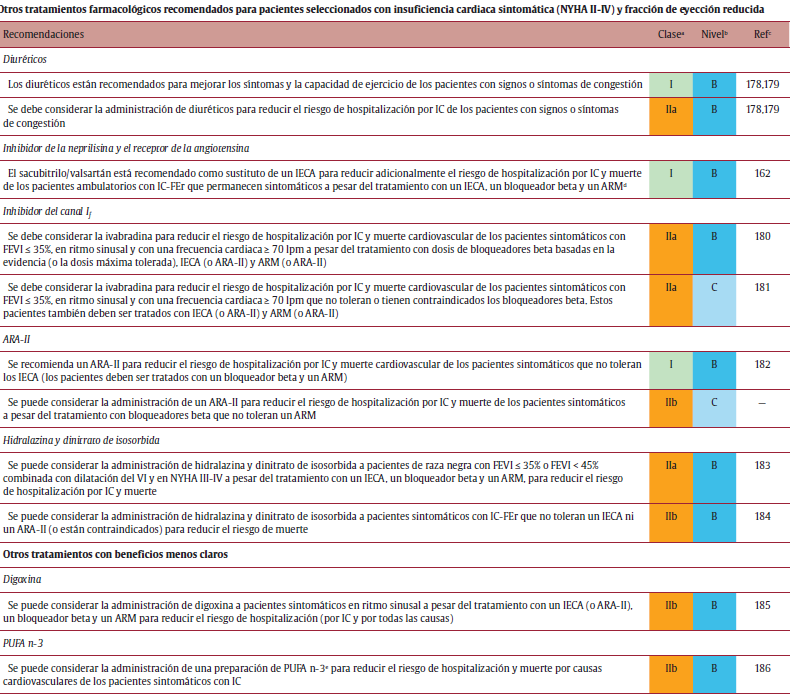 IC CON FEVI PRESERVADA
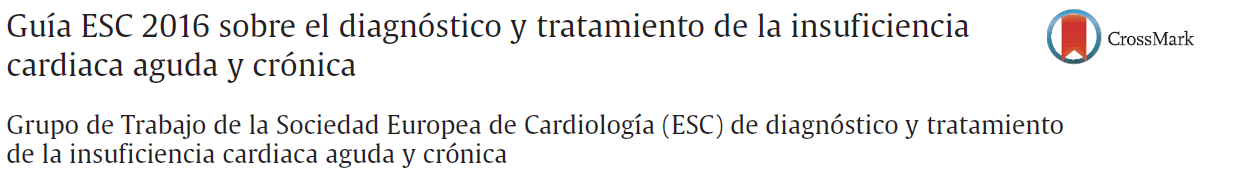 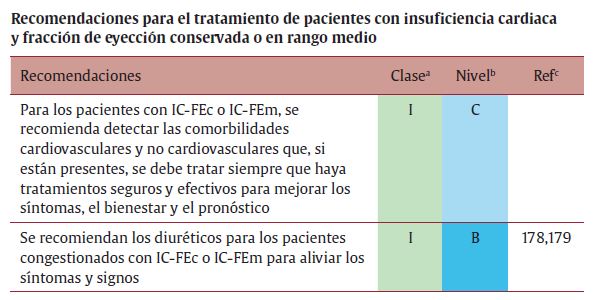 IC CON FEVI PRESERVADA
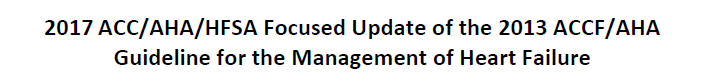 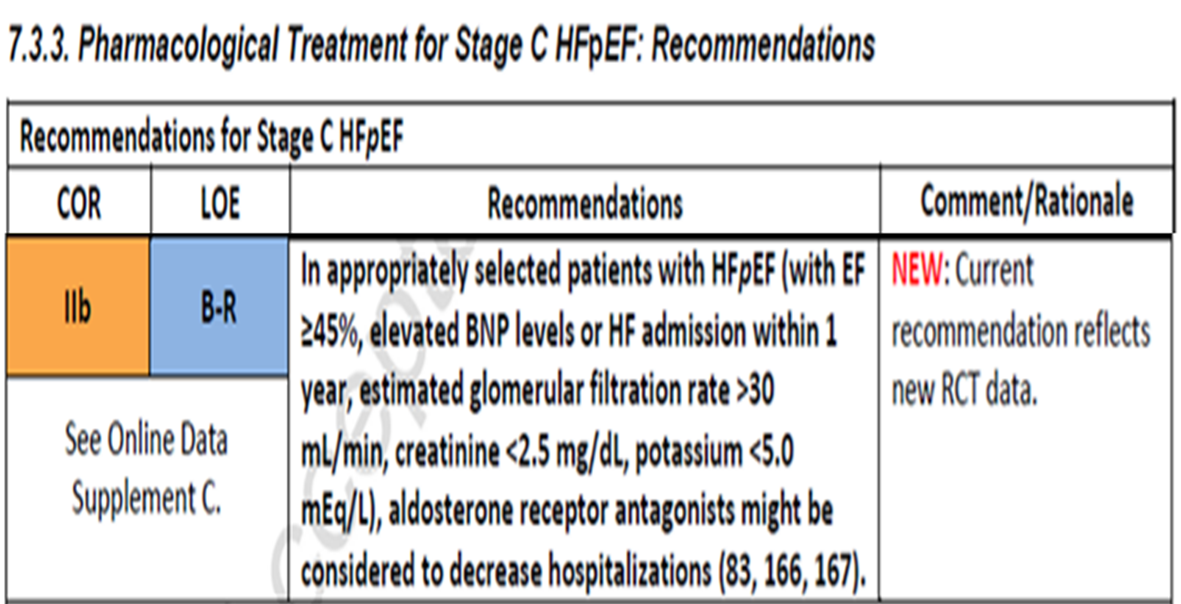 IC CON FEVI PRESERVADA
Interrogante del bloque

¿Existe reducción de morbi-mortalidad y/o hospitalizaciones en pacientes con Insuficiencia cardiaca y FEVI preservada con el uso de diuréticos ahorradores de potasio?
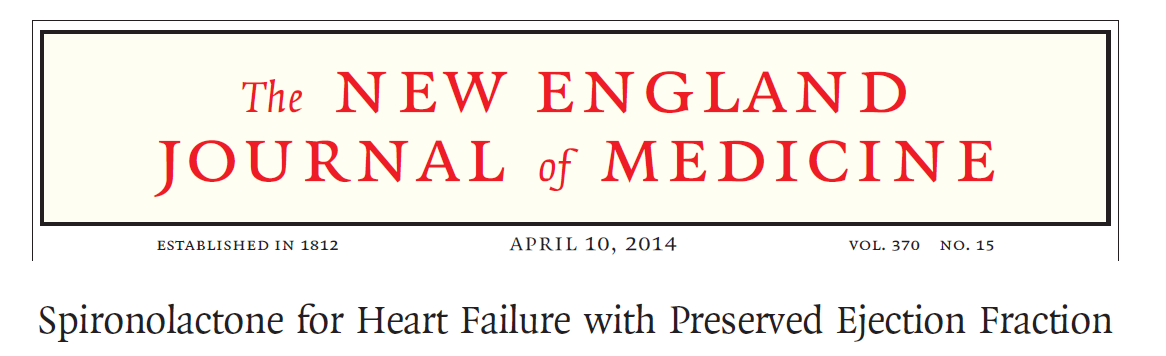 Espironolactona para insuficiencia cardiaca con fracción de eyección preservada.
Espironolactona para insuficiencia cardiaca con fracción de eyección preservada.
Iniciaron un ensayo con un antagonista de la aldosterona como tratamiento de la IC en pacientes con función cardiaca conservada (TOPCAT) para  determinar si el tratamiento con espironolactona mejora los resultados clínicos en pacientes con una insuficiencia cardíaca sintomática y FEVI conservada
OBJETIVO
Determinar si el tratamiento con espironolactona puede reducir el punto combinado de mortalidad cardiovascular, paro cardiaco reanimado y hospitalizaciones por IC descompensada en pacientes adultos con IC y FEVI preservada
PUNTOS FINALES
Espironolactona para insuficiencia cardiaca con fracción de eyección preservada.
Análisis estadístico
El ensayo fue diseñado para tener un 80% de potencia estadística para detectar una reducción relativa del 20% del resultado primario de 17,4%, con un error global de tipo I de 0,05 (prueba de dos caras).
Se calculó los datos sobre 551 participantes con resultados  primarios confirmados para alcanzar el 80% de potencia, y los datos en 630 participantes con resultados primarios sería necesario para alcanzar el 85% de potencia. El objetivo de la matrícula fue de 3515 pacientes.
Todos los participantes asignados al azar fueron incluidos en el análisis según  intención de tratar. Los participantes fueron seguidos por resultados de laboratorio a través de su última visita de revisión semestral, entre el 1 de enero de 2013 y el 30 de junio, 2013, o hasta el último contacto.
Espironolactona para insuficiencia cardíaca con fracción de eyección preservada.
Definiciones de punto final
MUERTE  CV.
Espironolactona para insuficiencia cardiaca con fracción de eyección preservada.
Definiciones de punto final
MUERTE NO CV.
Espironolactona para insuficiencia cardiaca con fracción de eyección preservada.
Diseño y supervisión del estudio
Los datos fueron recogidos y gestionados electrónicamente por el Centro Coordinador de los Institutos de Investigación de Ensayos Clínicos en Nueva Inglaterra, que también coordinó monitorizar y analizar los resultados del ensayo.
Patrocinado por el Instituto del Corazón, Pulmón y Sangre.
El comité de directivos ejecutivos diseño el ensayo y supervisó su conducta y el comité de ética en cada sitio del estudio aprobó el diseño del ensayo.
Diseño: Estudio fase 3, multicéntrico, internacional, aleatorizado, doble ciego, controlado con placebo.
Espironolactona para insuficiencia cardiaca con fracción de eyección preservada.
Criterios de Inclusión.
Pacientes del estudio
Hombre  o mujer de 50 años o más
Diagnostico de Insuficiencia cardíaca
La fracción de eyección del ventrículo izquierdo ≥ 45%
PA sistólica controlada
Potasio sérico <5,0 mmol / L antes de la aleatorización
Espironolactona para insuficiencia cardiaca con fracción de eyección preservada.
Criterios de Inclusión.
Pacientes del estudio
Por lo menos una admisión hospitalaria por IC en los últimos 12 meses;
O un Péptido natriurético cerebral (BNP) en los últimos 30 días ≥ 100 pg / ml o N terminal pro BNP ≥360 pg / ml y no explicado por otra entidad de enfermedad;
Las mujeres en edad fértil deben tener una prueba negativa de embarazo en suero / orina dentro de las 72 horas previas a la aleatorización;
Dispuesto a cumplir con las visitas programadas
Formulario de consentimiento informado firmado por el sujeto.
Espironolactona para insuficiencia cardiaca con fracción de eyección preservada.
Espironolactona para insuficiencia cardiaca con fracción de eyección preservada.
Espironolactona para insuficiencia cardiaca con fracción de eyección preservada.
Definiciones de punto final no fatal
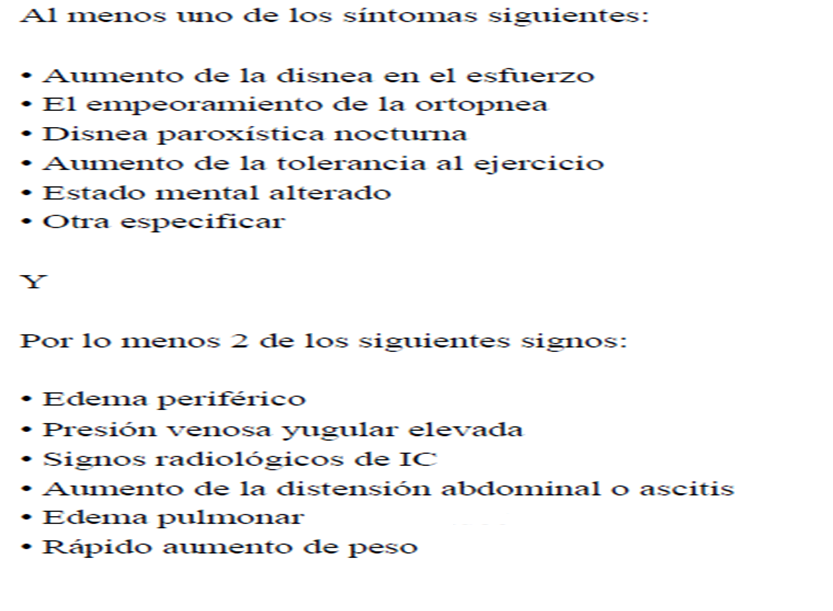 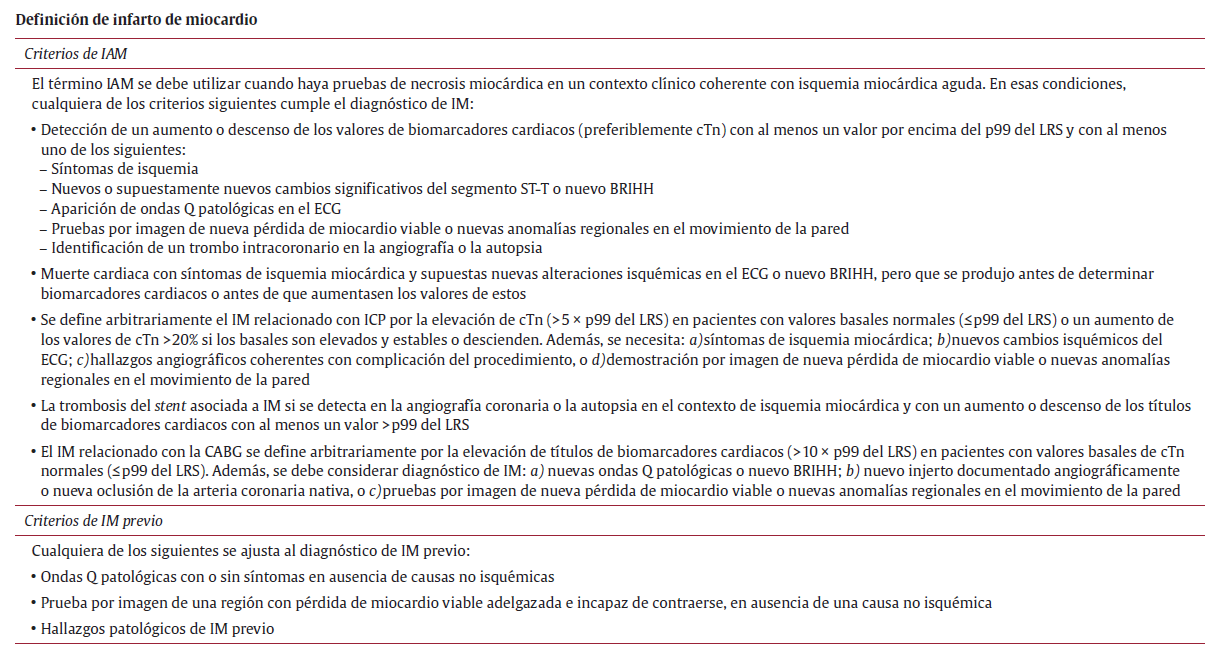 ALEATORIZACIÓN
Espironolactona para insuficiencia cardiaca con fracción de eyección preservada.
Aleatorización del estudio
Los pacientes del estudio y seguimiento  se seleccionaron  del 10 de agosto de 2006 al 31 de enero de 2012, un total de 3445 participantes en 233 sitios en 6 países.
(1151 participantes en los Estados Unidos, 326 en Canadá, 167 en Brasil, 123 en Argentina, 1066 en Rusia y 612 en Georgia) fueron aleatoriamente firmados para recibir espironolactona (1722 participantes) o placebo (1723).
Un total de 2464 participantes (71,5%) estuvieron inscritos en el estrato de hospitalización, y 981 (28.5%) fueron matriculados en el estrato del BNP
Espironolactona para insuficiencia cardiaca con fracción de eyección preservada.
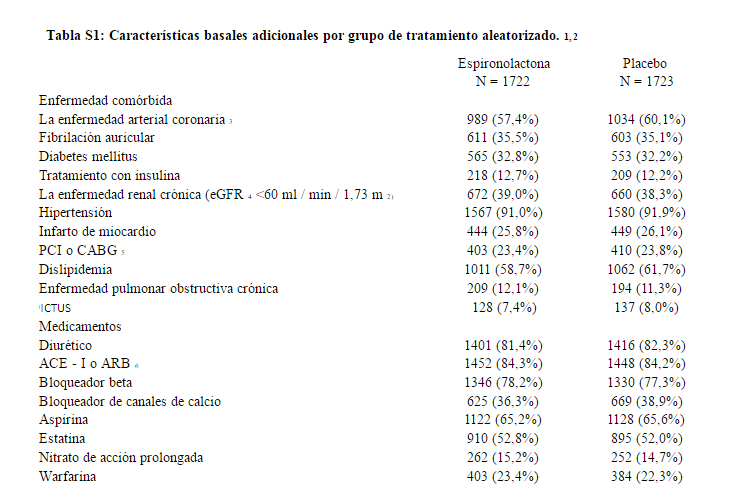 Espironolactona para insuficiencia cardiaca con fracción de eyección preservada.
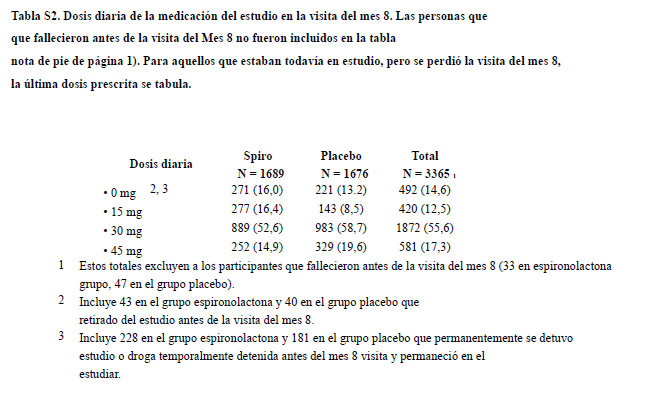 Espironolactona para insuficiencia cardiaca con fracción de eyección preservada.
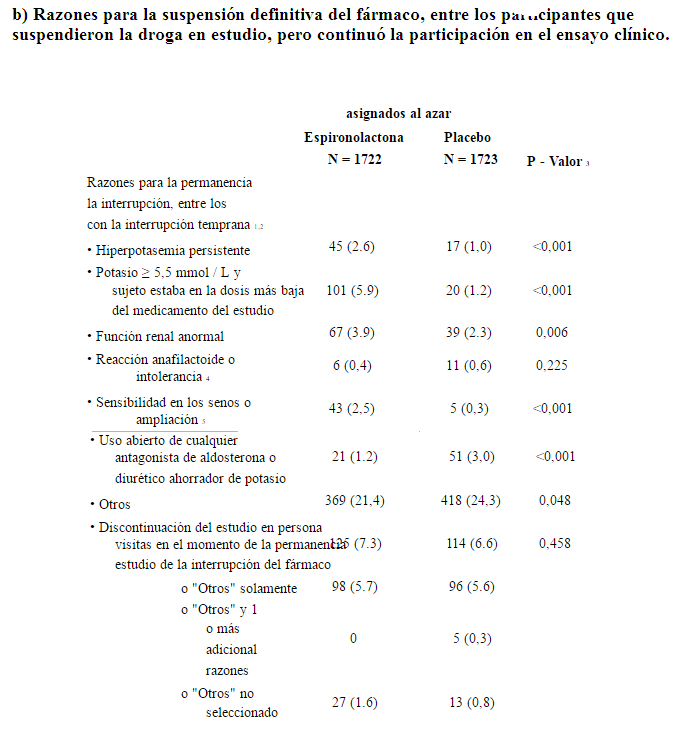 Espironolactona para insuficiencia cardiaca con fracción de eyección preservada.
RESULTADOS
Espironolactona para insuficiencia cardiaca con fracción de eyección preservada.
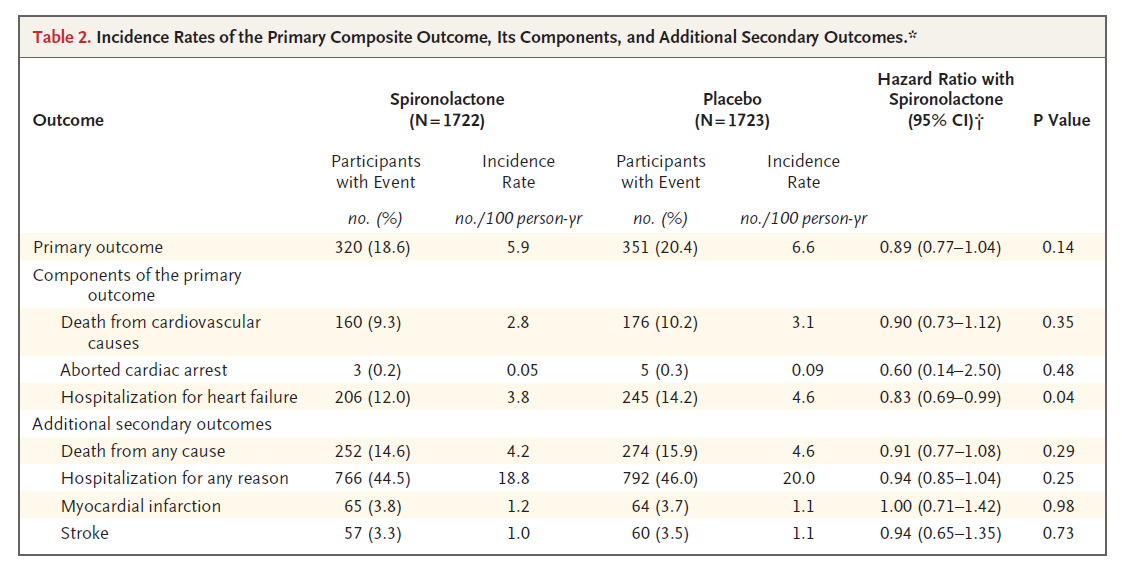 Espironolactona para insuficiencia cardiaca con fracción de eyección preservada.
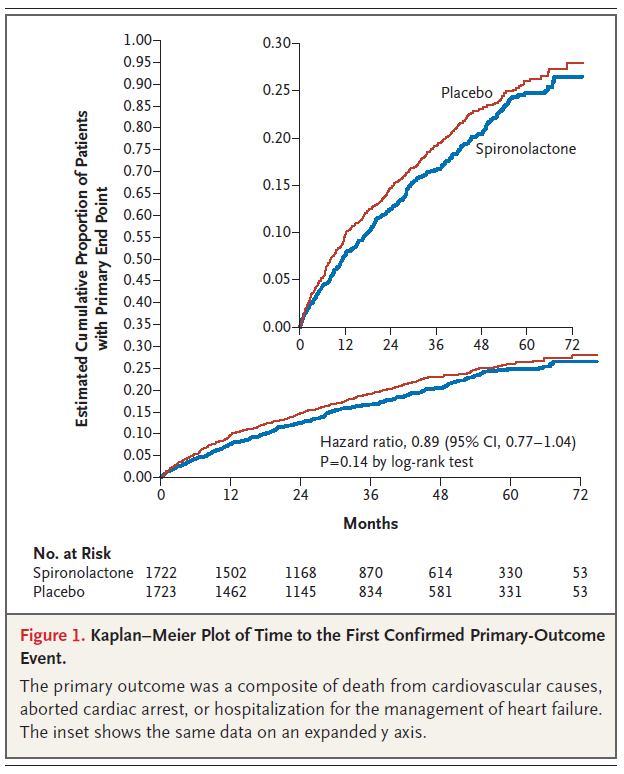 Espironolactona para insuficiencia cardiaca con fracción de eyección preservada.
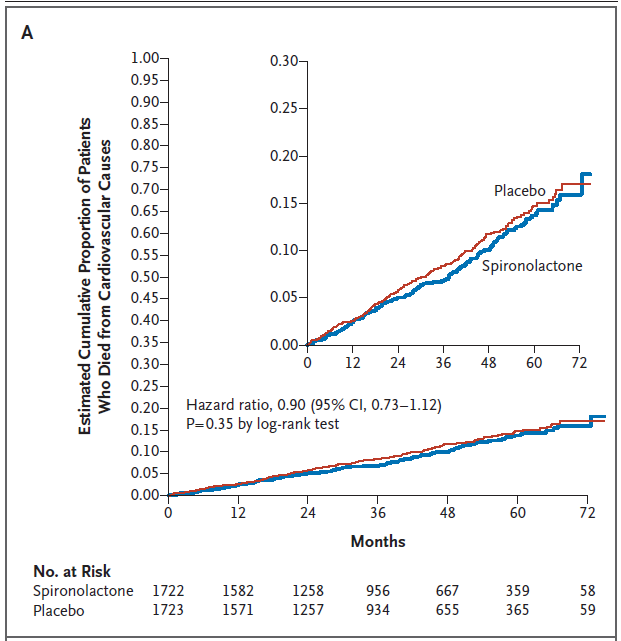 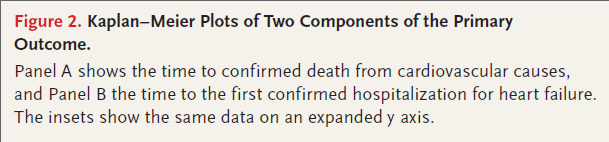 Espironolactona para insuficiencia cardiaca con fracción de eyección preservada.
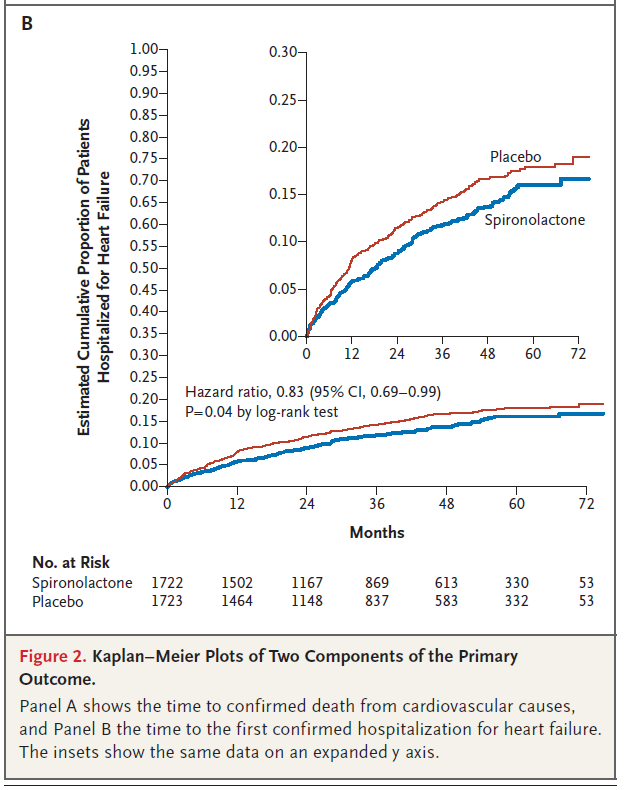 Espironolactona para insuficiencia cardiaca con fracción de eyección preservada.
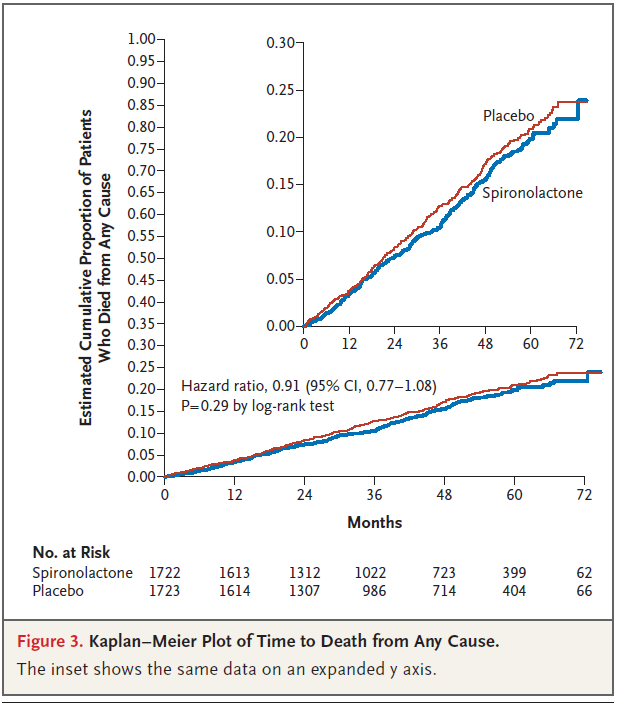 Espironolactona para insuficiencia cardiaca con fracción de eyección preservada.
DISCUSION
Espironolactona para insuficiencia cardiaca con fracción de eyección preservada.
El ensayo TOPCAT encontró que la adición de espironolactona a la terapia existente en pacientes con IC y FEVI preservada no redujo significativamente la incidencia del resultado primario.
Así como tampoco el tiempo hasta una nueva hospitalización por cualquier causa ni el tiempo hasta la muerte por cualquier causa fue significativamente menor para el grupo asignado a la espironolactona.
Las tasas de incidencia de muerte por cualquier causa  u hospitalización por IC en el grupo placebo (4,6 eventos por cada 100 años-persona para cada resultado)
Espironolactona para insuficiencia cardiaca con fracción de eyección preservada.
De los 22 subgrupos preespecificados, la Espironolactona redujo significativamente la tasa del resultado primario entre los pacientes inscritos en el grupo de un péptido natriurético elevado, pero no entre los inscritos en el grupo de hospitalización por  IC
La dosis alcanzada de espironolactona en el el ensayo TOPCAT fue similar a la dosis media del Estudio aleatorizado de Evaluación del Aldactone.
Se produjo un aumento hiperkalemia y un aumento de la creatinina sérica con la espironolactona.
Espironolactona para insuficiencia cardiaca con fracción de eyección preservada.
conclusión
Espironolactona para insuficiencia cardiaca con fracción de eyección preservada.
En el estudio 	TOPCAT se demostró que la Espironolactona no redujo significativamente el compuesto primario de mortalidad por causa de enfermedad cardiovascular, paro cardiaco abortado u hospitalización por empeoramiento de IC
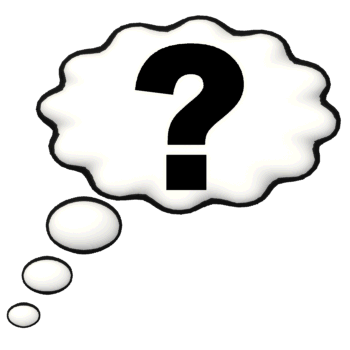 IC CON FEVI PRESERVADA
Interrogante del bloque

¿Existe reducción de morbilidad, mortalidad y/o hospitalizaciones en pacientes con Insuficiencia cardiaca y FEVI preservada con el uso de diuréticos ahorradores de potasio?
Espironolactona para insuficiencia cardiaca con fracción de eyección preservada.
Aporte de grupo
Espironolactona para insuficiencia cardiaca con fracción de eyección preservada.
La Espironolactona redujo la tasa del resultado primario entre los pacientes inscritos en el grupo de péptido natrurético elevado, pero no entre los inscritos en el grupo de hospitalización por  IC, por lo que se recomienda el uso del péptido natruretico para realizar el diagnostico de IC y así tener bases para tomar la decisión del uso de estos fármacos en los pacientes  con IC preservada .

Además hubo un aumento de la hiperkalemia y de la creatinina sérica con la espironolactona, por lo que se debe solicitar creatinina y electrolitos séricos de forma sucesiva.
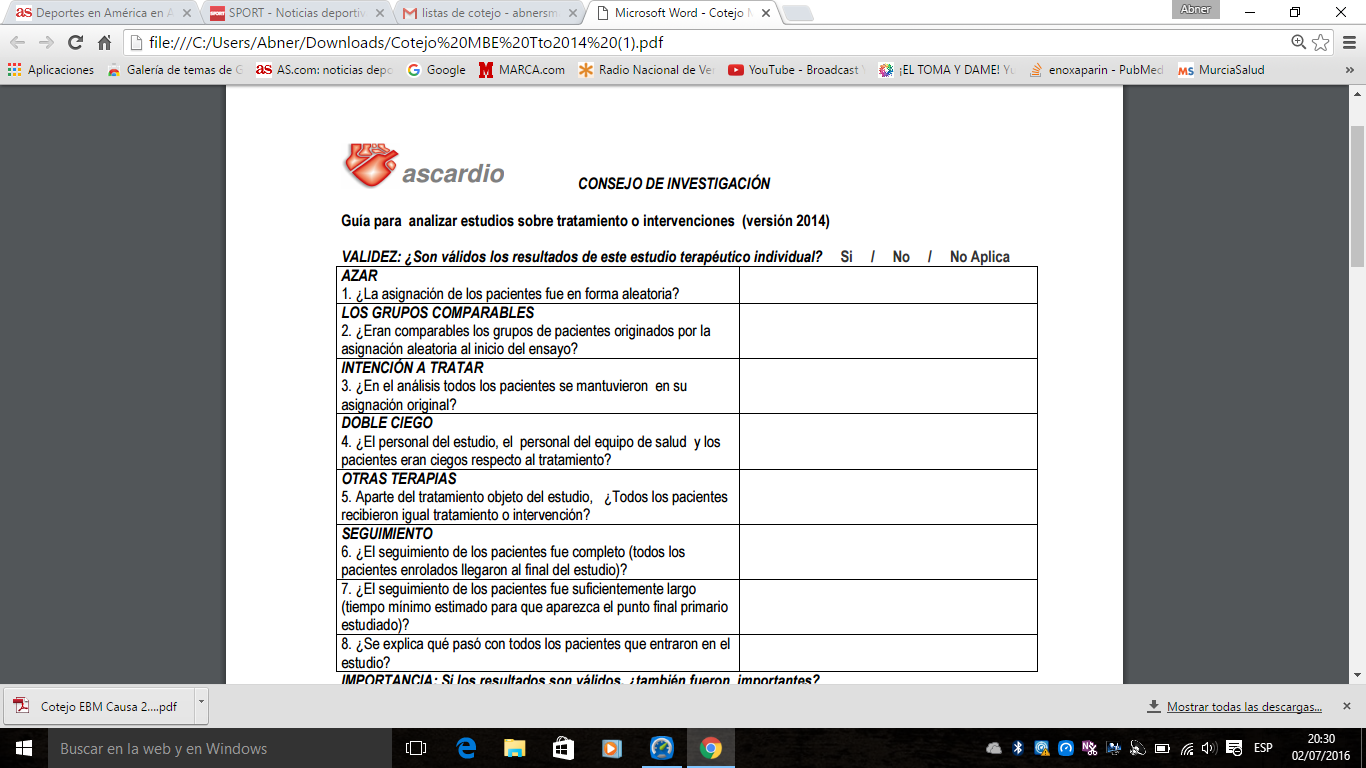 Lista de Cotejo
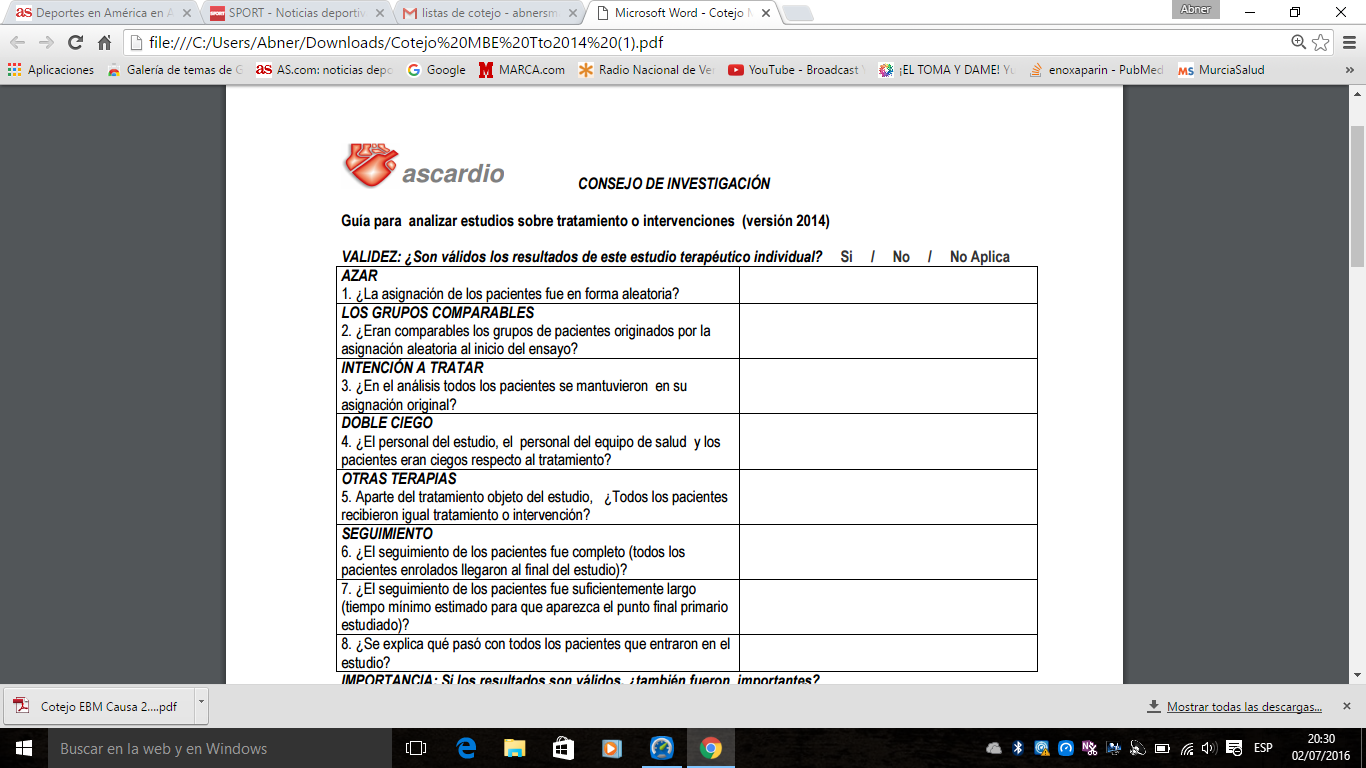 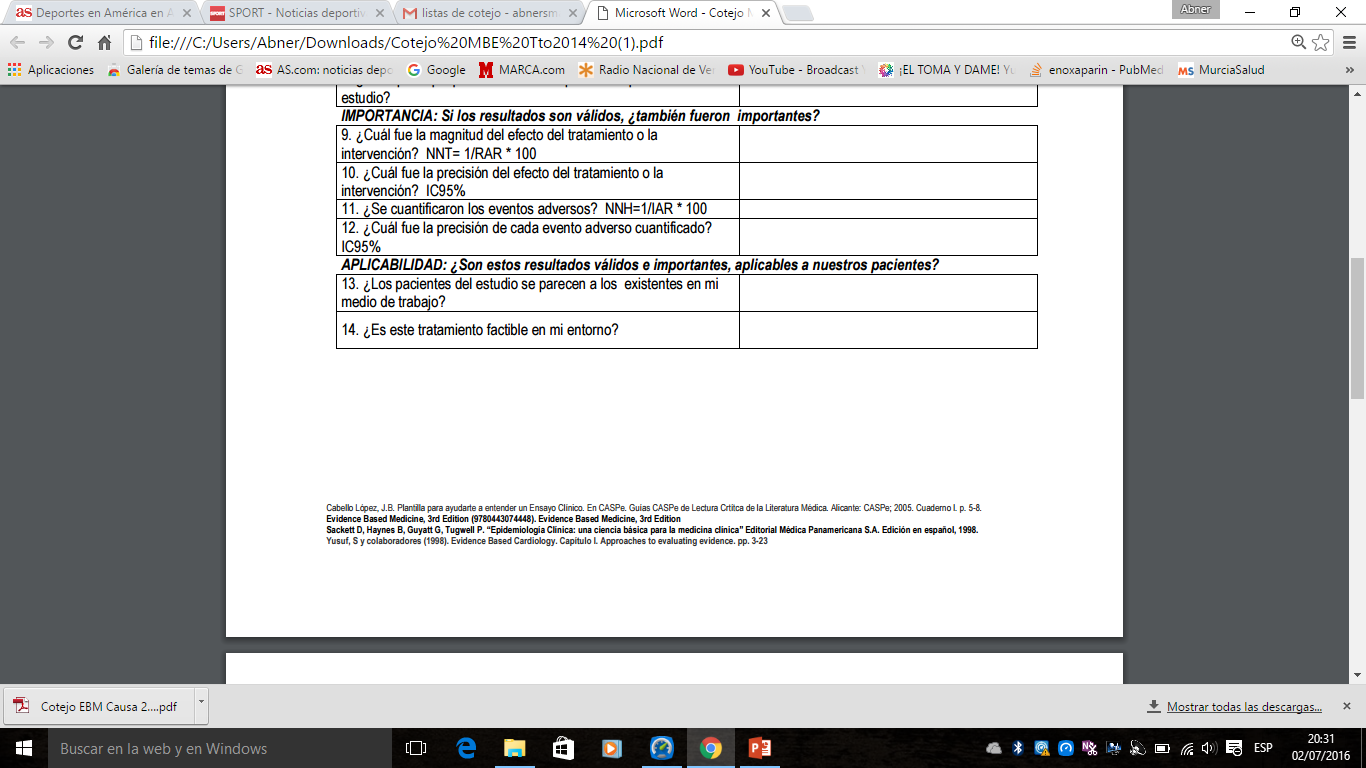 Lista de Cotejo
NNT =55,5 / 100
NNH =  90 / 100
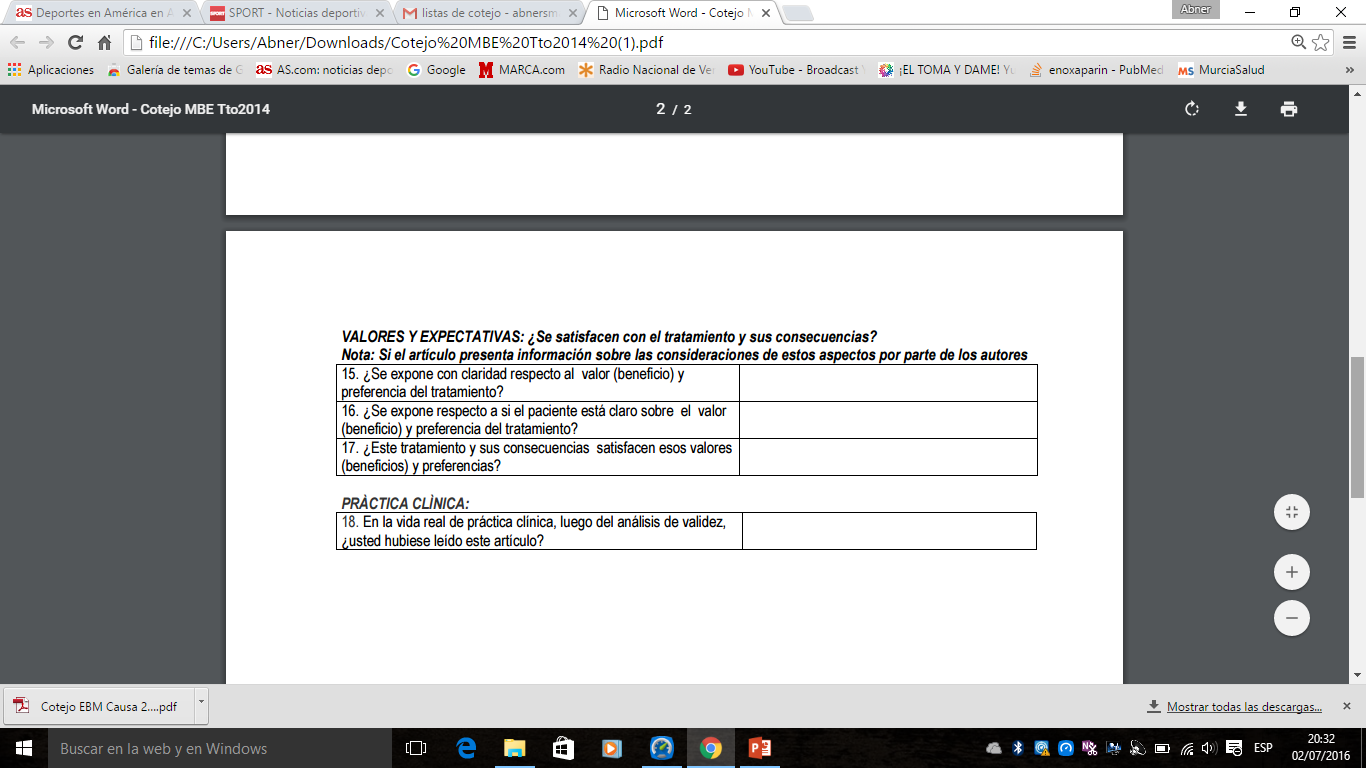 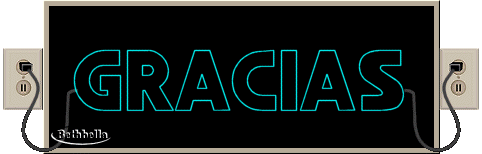